Работа над сочинением 
в 3 классе

Выполнила: учитель начальных классов
Русская Н. А.
Прекрасная мысль теряет всю свою ценность, если она дурно выражена                                   Вольтер
Для написания сочинения учащиеся должны владеть следующими обобщёнными умениями:

понять и раскрыть тему сочинения;
подчинить своё сочинение определённой мысли;
собрать материал, его систематизировать и расположить в нужной последовательности;
определить границы сочинения;
составить план и писать по плану;
создать текст и записать его;
использовать средства языка в соответствии с замыслом и речевыми ситуациями;
совершенствовать написанное, находить и исправлять ошибки и недочёты.
Классификация сочинений по источникам материала:

на основе личного опыта учащихся
на основе опосредованных источников информации
сочинение на основе прочитанного
сочинение по просмотренному фильму, спектаклю
 на материале разных источников 
на основе творческого воображения
Реши, какую сказку ты будешь    сочинять – волшебную, бытовую, о животных, богатырскую?
Определи, какие герои будут действовать в твоей сказке. Напиши:

Положительные герои_____________________
Отрицательные герои _____________________
Герои помощники         _____________________
Нейтральные персонажи ___________________
Подумай : 

Чему будет учить твоя сказка?
Какие в ней будут мудрые мысли?
Какая будет мораль?
Какие события будут происходить в сказке?
Запиши рабочий план:
Вводная часть 
Где происходят события, когда, с кем?

Основная часть 
С чего всё началось?
Что произошло?
Как развивались события?

3.Заключительная часть
Чем всё закончилось?
Определите фразы, слова с которых может начинаться вводная часть:

(Жили –были…, В некотором царстве, в далёком государстве…,Однажды…, Давным –давно…, Как-то раз… и т. д.)
Определите фразы, слова с которых может начинаться заключительная часть:

(Так всё и решили…,На этом всё и закончилось…, долго ещё… и т. д.)
Орфографическая подготовка

Самостоятельная работа и самопроверка
Домашнее  задание
Домашнее  задание
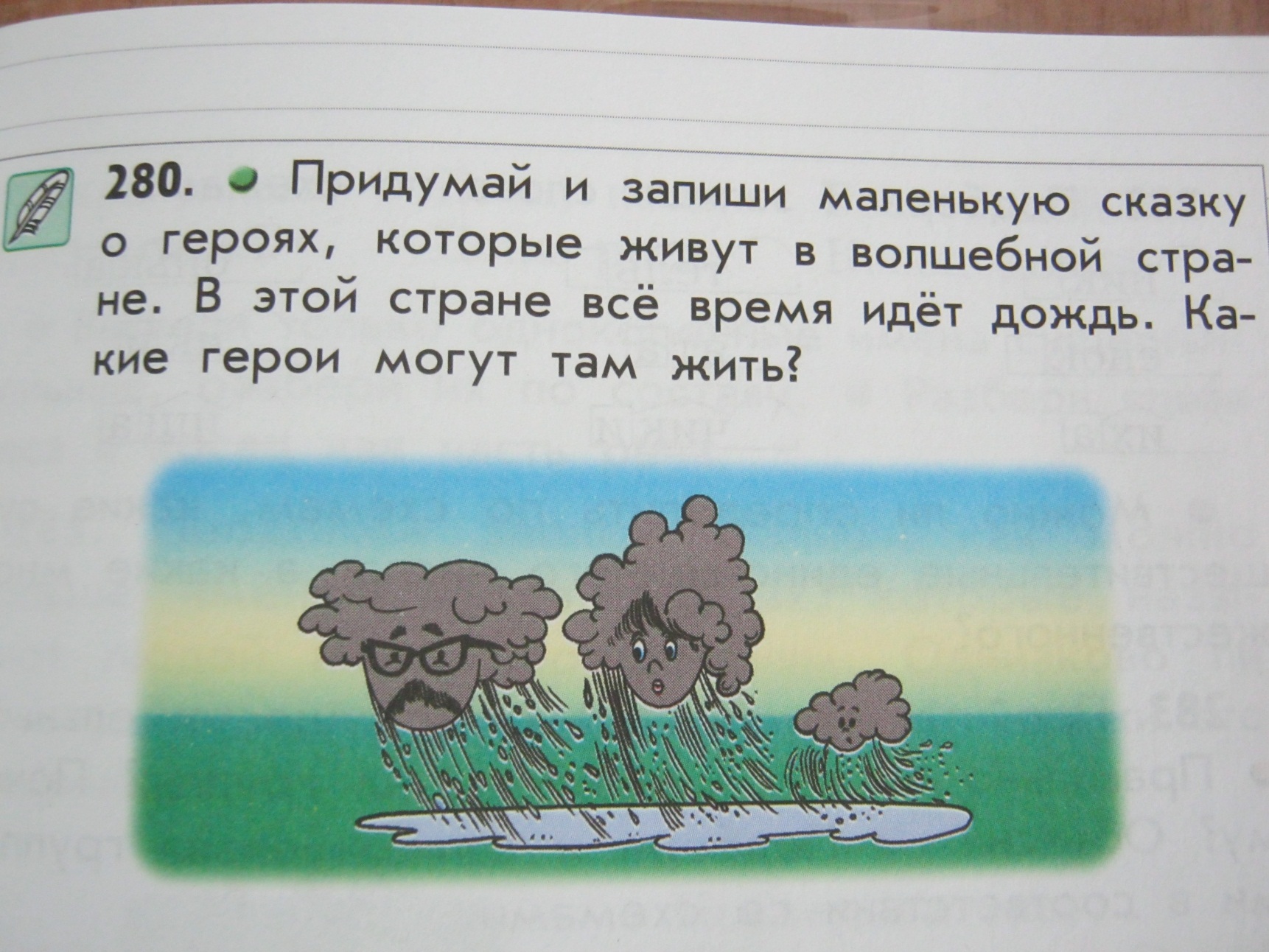 Спасибо за внимание!
Домашнее  задание